ПАТРИОТИЗМ
Работу выполнил ученик 6 «А» класса Литвинов Юрий
ПАТРИОТИЗМ
Патриоти́зм (греч. πατριώτης — соотечественник, πατρίς — отечество) — нравственный и политический принцип, социальное чувство, содержанием которого является любовь к Отечеству и готовность подчинить его интересам свои частные интересы. Патриотизм предполагает гордость достижениями и культурой своей Родины, желание сохранять её характер и культурные особенности и идентификация себя с другими членами народа, стремление защищать интересы Родины и своего народа. Исторический источник патриотизма — веками и тысячелетиями закреплённое существование обособленных государств, формирующее привязанность к родной земле, языку, традициям. В условиях образования наций и образования национальных государств патриотизм становится составной частью общественного сознания, отражающего общенациональные моменты в его развитии.
Виды патриотизма
Патриотизм может проявляться в следующих формах:
полисный патриотизм — существовал в античных городах-государствах (полисах);
имперский патриотизм — поддерживал чувства лояльности к империи и её правительству;
этнический патриотизм — в основании имеет чувства любви к своему этносу;
государственный патриотизм — в основании лежат чувства любви к государству.
квасной патриотизм (ура-патриотизм) — в основании лежат гипертрофированные чувства любви к государству и своему народу.
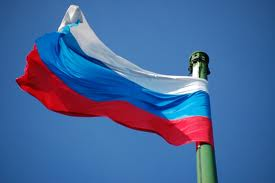 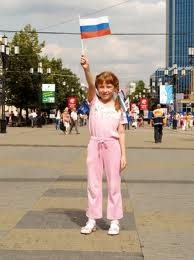 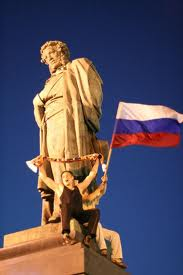 История патриотизма
Само понятие имело различное наполнение и понималось по-разному. В античности термин patria («родина») применялся к родному городу-государству, но не к более широким общностям (таким как «Эллада», «Италия»); таким образом, термин patriota означал приверженца своего города-государства, хотя, например, чувство общегреческого патриотизма существовало, по крайней мере, со времён греко-персидских войн, а в произведениях римских писателей эпохи ранней Империи можно видеть своеобразное чувство италийского патриотизма.
В Римской империи патриотизм существовал в виде местного «полисного» патриотизма и имперского патриотизма. Полисный патриотизм поддерживался различными местными религиозными культами. Римские императоры в целях сплочения населения империи под руководством Рима предпринимали попытки формирования общеимперских культов, некоторые из них были основаны на обожествлении императора. Патриотически настроенные язычники видели в местных культах основу благополучия города.
Христианство своей проповедью подрывало основы местных религиозных культов и тем самым ослабляли позиции полисного патриотизма проповедью равенства всех народов перед Богом и порицая полисный патриотизм. Поэтому на уровне городов проповедь христианства наталкивалась на противодействие язычников. Яркий пример такого противостояния — реакция ефесян на проповедь апостола Павла. В этой проповеди они увидели угрозу местному культу богини Артемиды, который составлял основу материального благополучия города. 
Имперский Рим, в свою очередь, видел в христианстве угрозу имперскому патриотизму. Несмотря на то, что христиане проповедовали послушание властям и возносили молитвы за благополучие империи, они отказывались принимать участия в имперских культах, которые, по мнению императоров, должны были способствовать росту имперского патриотизма.
Проповедь христианства о небесной отчизне и представления о христианской общности как особом «народе Божьем» вызывали сомнения в лояльности христиан земному отечеству.
Но впоследствии в Римской империи произошло переосмысления политической роли христианства. После принятия христианства Римской империей, она начала использовать христианство для укрепления единства империи, противодействии полисному патриотизму, местному национализму и местному язычеству, формируя представления о христианской империи как о земной родине всех христиан.
В Средние века, когда лояльность гражданскому коллективу уступила место лояльности монарху, термин потерял актуальность и вновь приобрёл её в Новое время.
В эпоху американской и французской буржуазных революций понятие «патриотизм» было тождественно понятию «национализм», при политическом (неэтническом) понимании нации; по этой причине во Франции и Америке в тот период понятие «патриот» было синонимом понятия «революционер». Символами этого революционного патриотизма являются «Декларация независимости» и «Марсельеза». 
С появлением понятия «национализм», патриотизм стали противопоставлять национализму, как приверженность стране (территории и государству) — приверженности человеческой общности (нации). Впрочем, нередко эти понятия выступают как синонимы или близкие по значению
СПАСИБО ЗА ВНИМАНИЕ!